Prostor
Co je prostor? Co je prázdno?
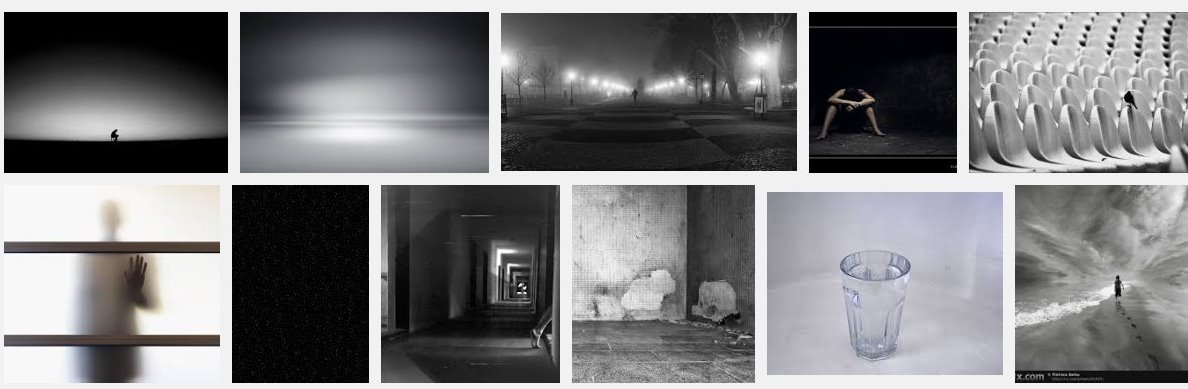 Co je prostor? Co je prázdno?
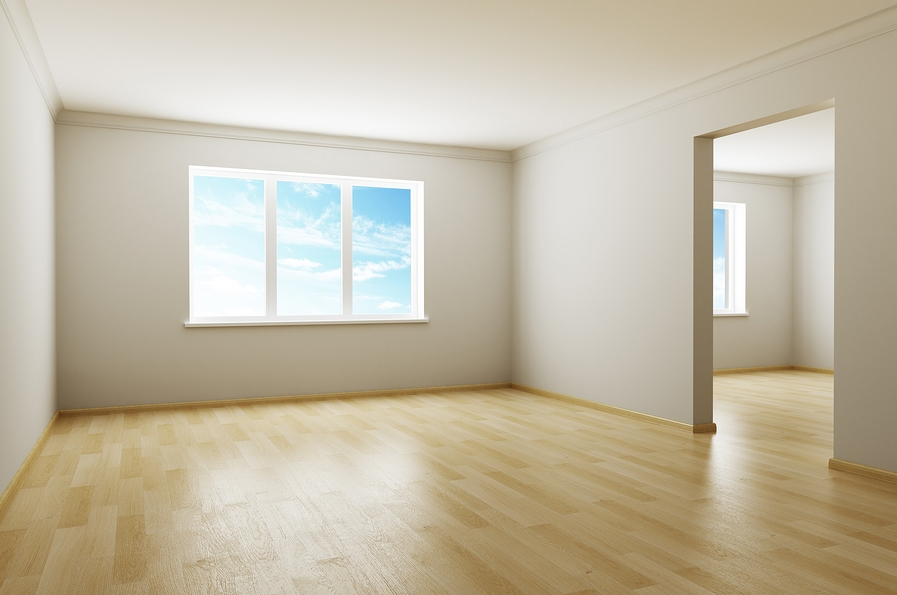 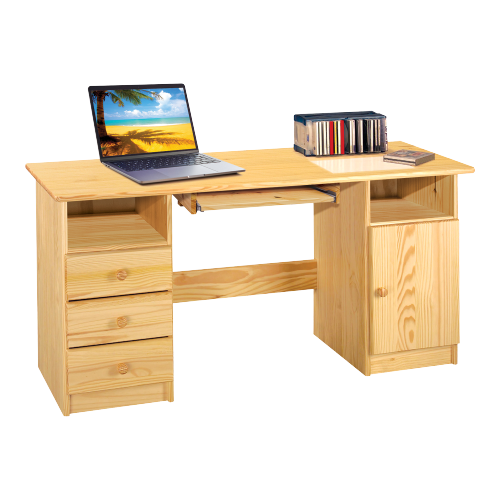 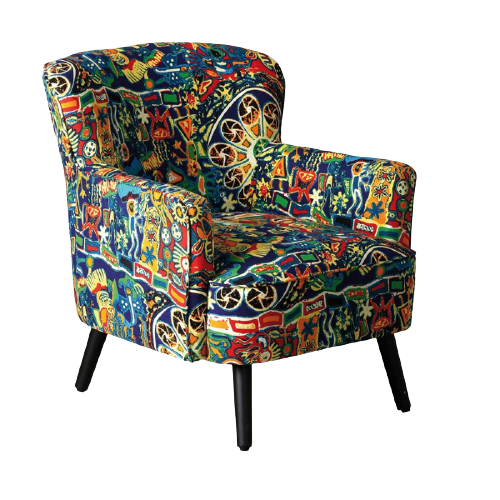 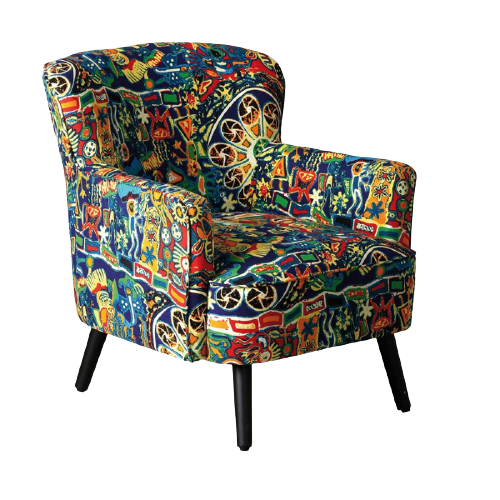 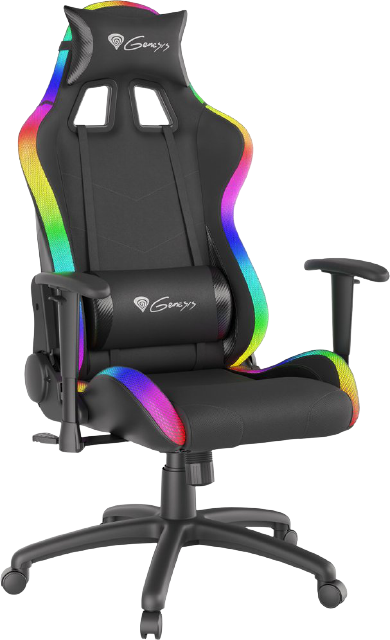 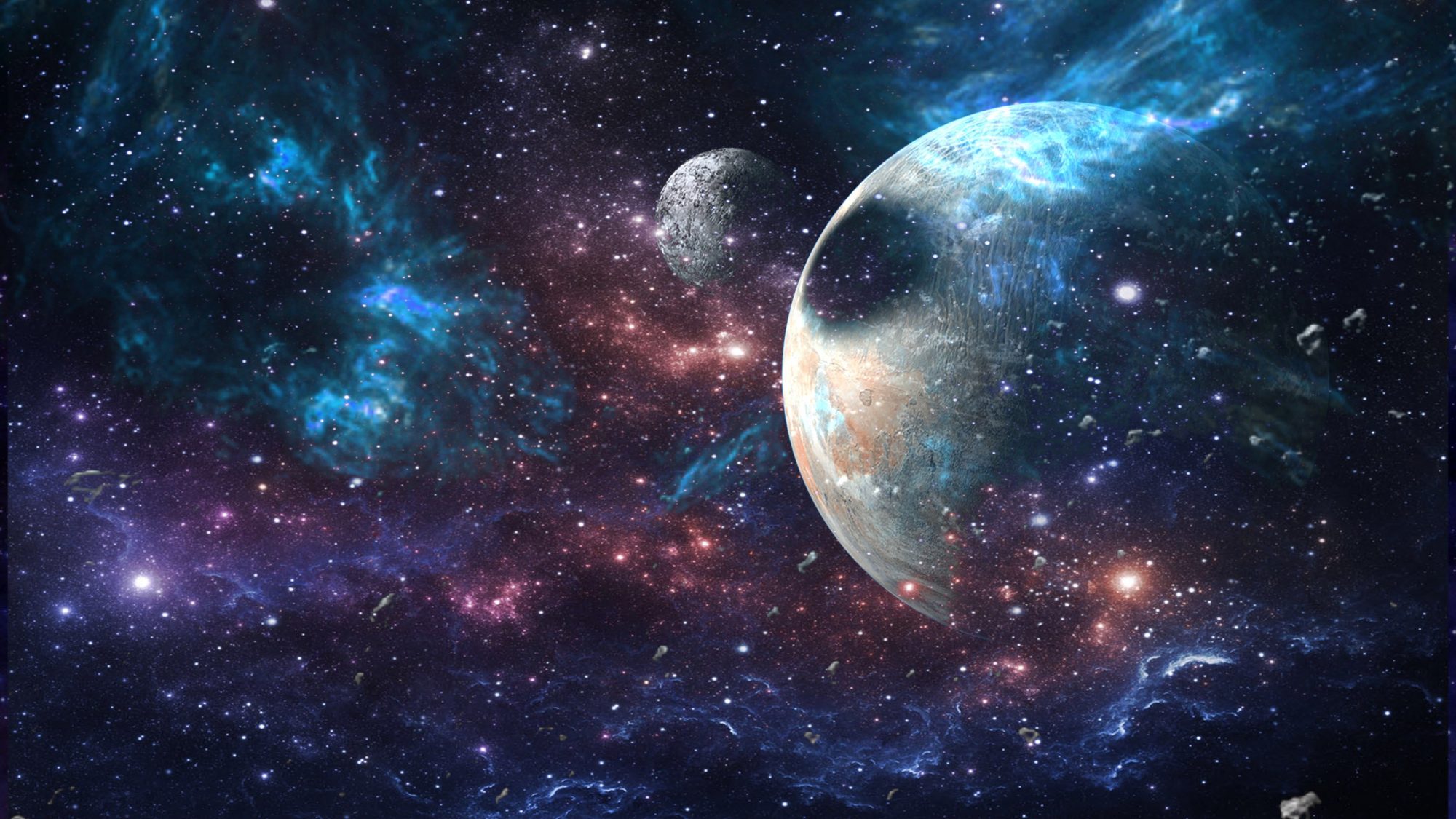 Rekapitulace konceptů
Intuitivní pojetí prostoru
Absolutní prostor
Prostor jako a priori
Prostor jako myšlenková konstrukce (pozitivismus)
Prostor jako vztah (relační pojetí)
Kde jsou věci, když jsou na svém místě?
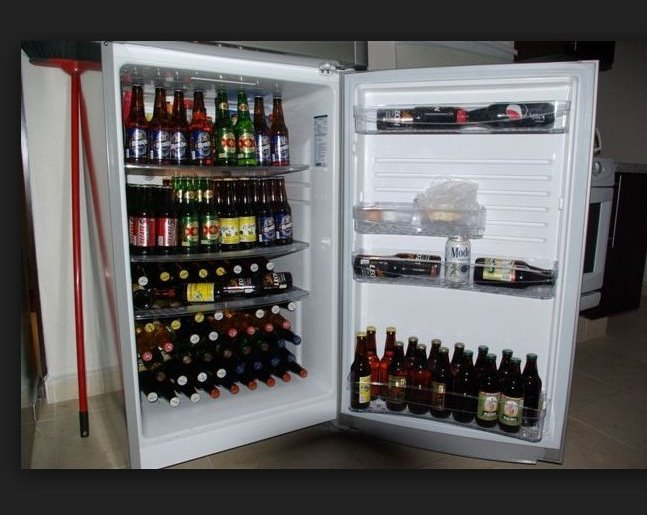 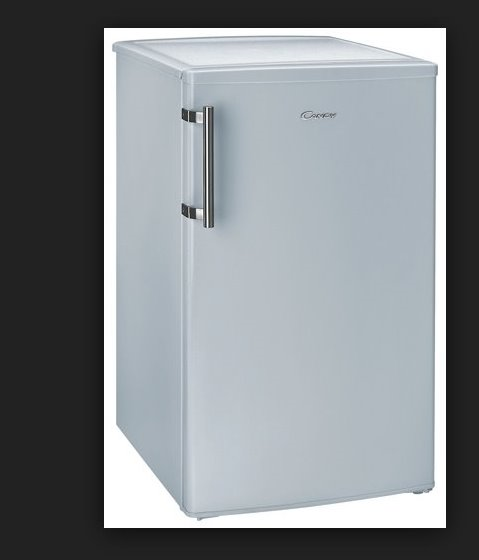 Kde jsou věci, když jsou na svém místě?
řád
funkce
hodnota
Vybrané vlastnosti prostoru
Dimenzionálnost 	- trojrozměrný, více- méněrozměrný
2D svět
Vybrané vlastnosti prostoru
Dimenzionálnost 	- trojrozměrný, více- méněrozměrný
Kontinuita – diskontinuita (spojitý – přetržitý)
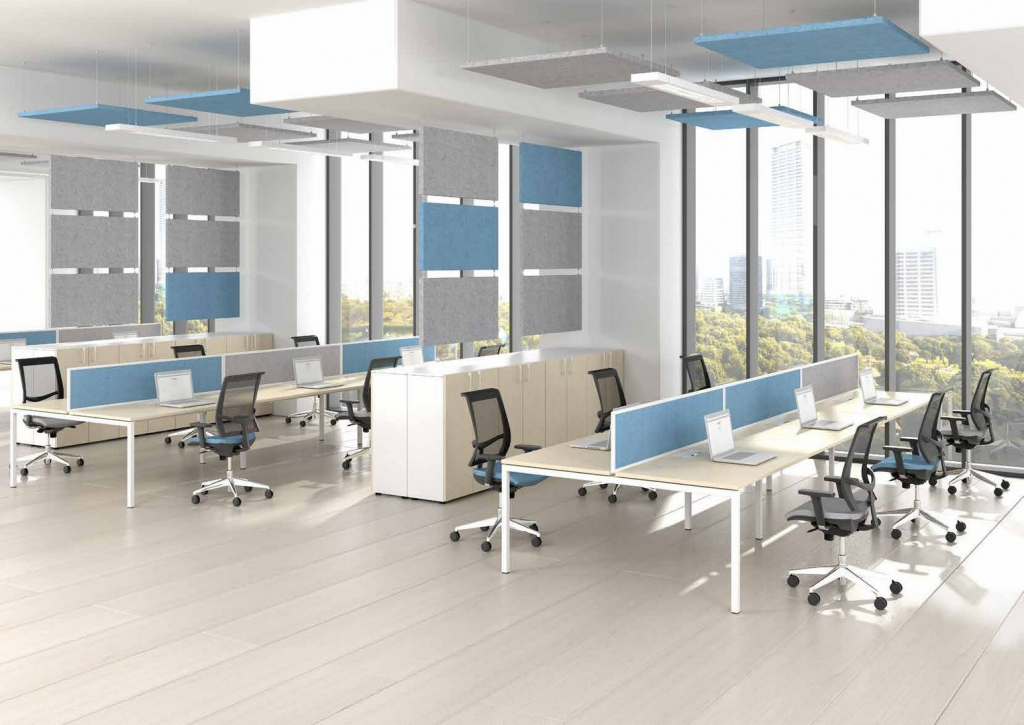 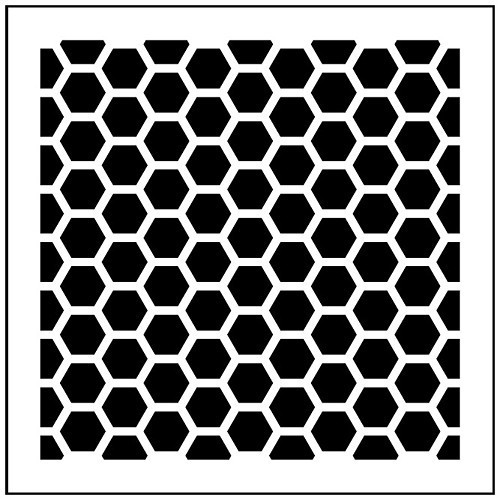 Vybrané vlastnosti prostoru
Dimenzionálnost 	- trojrozměrný, více- méněrozměrný
Kontinuita – diskontinuita (spojitý – přetržitý)
Homogennost a izotropie (stejnorodost a bezrozdílnost směrů)
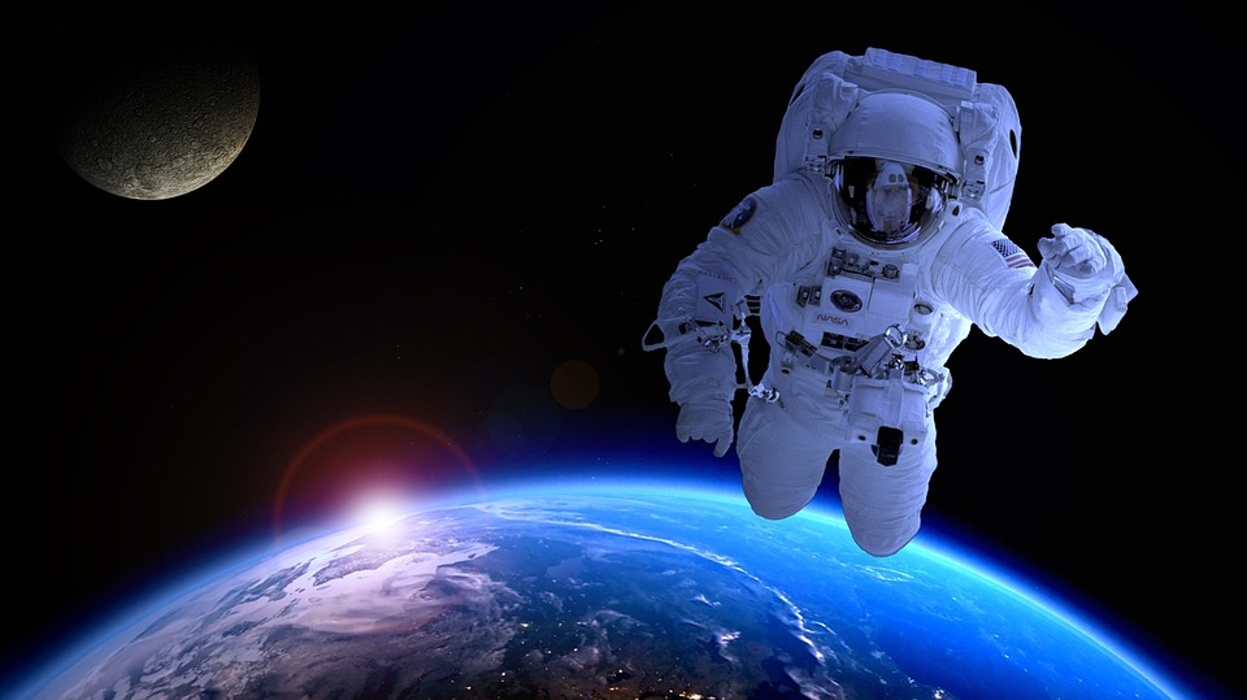 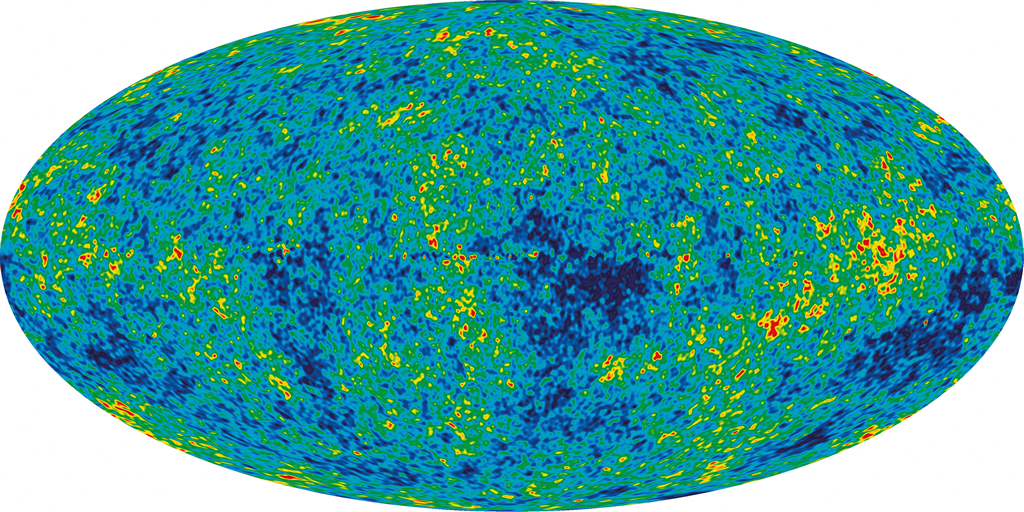 Jak se z prostoru stane prostředí
Perceptuální prostor
Prostor a prostředí
Fyzika a geometrie
Fyzika a geometrie
Zakřivený prostor
Ohyb světla – zakřivený prostor
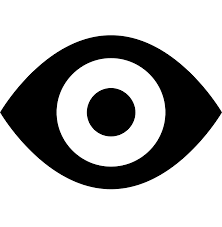 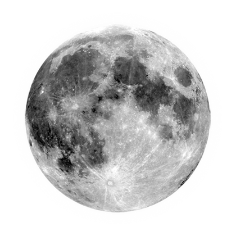 Einsteinova zdviž
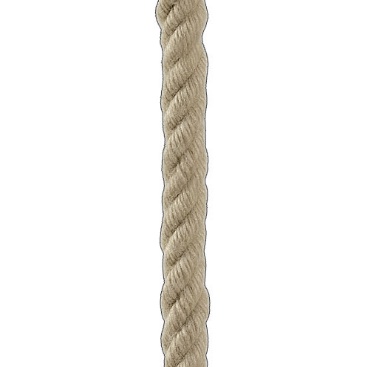 Einsteinova zdviž
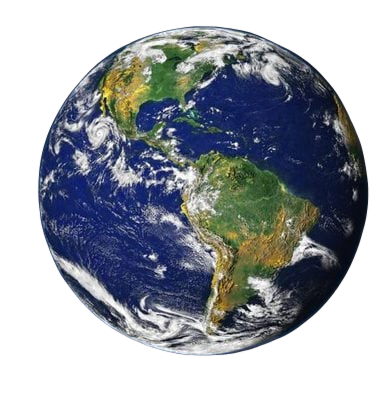 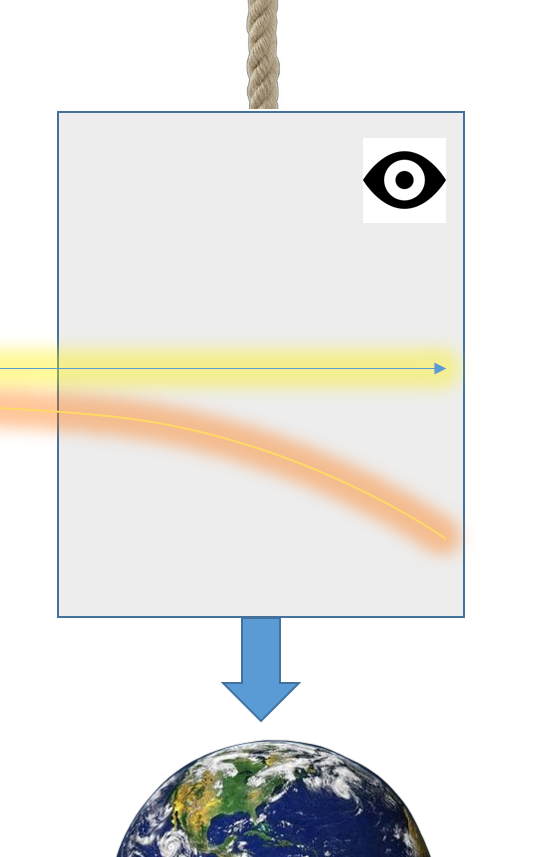 Závěry OTR
Totožnost gravitační a setrvačné hmotnosti
Zákony jsou identické v každé vztažné soustavě
Konečná rychlost šíření gravitace


Nikoli změny v prostoru > změny prostoru samotného
Konečnost a nekonečnost prostoru
aktuální a potenciální nekonečno
špatné nekonečno
reálné nekonečno 

metrika a topologie
D O
M I N C U V Z L S J
T E F Y 
H A K
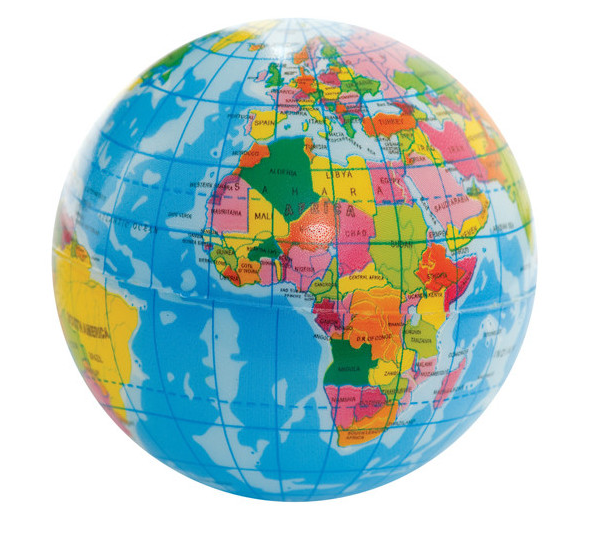 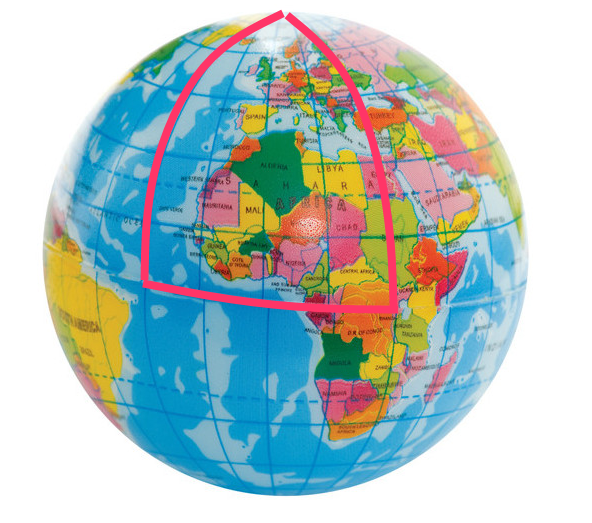 Zakřivený prostor
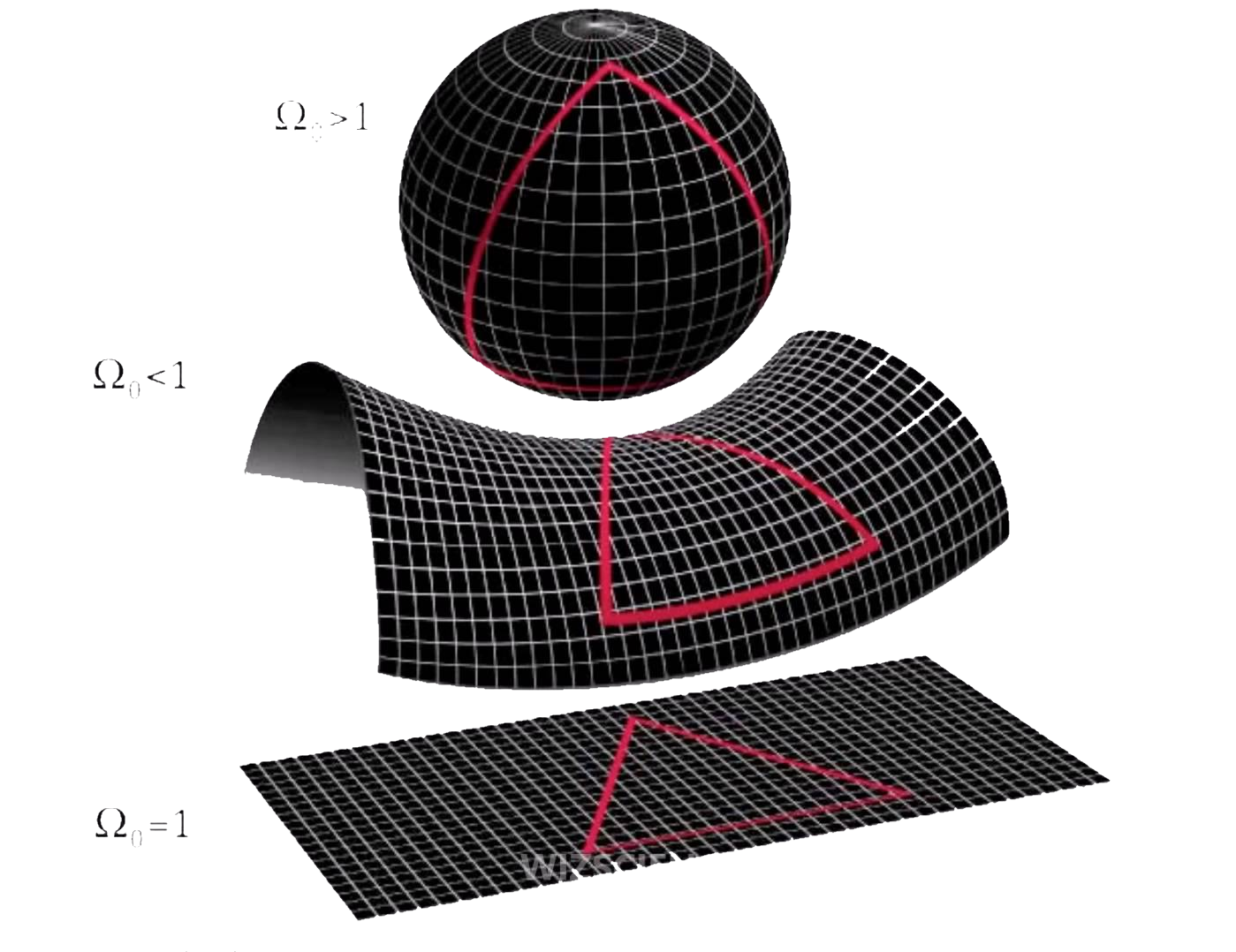 Zakřivený prostor